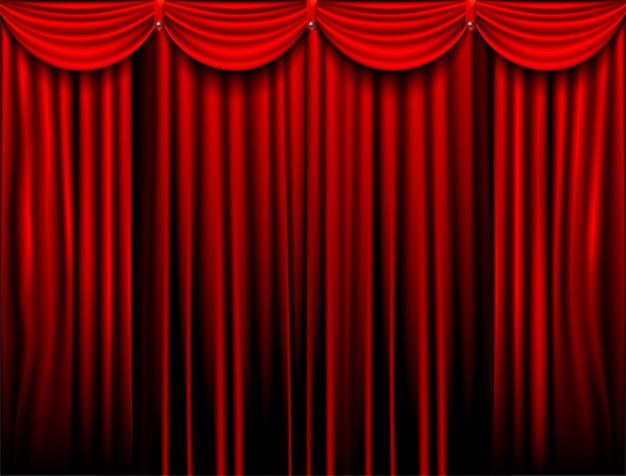 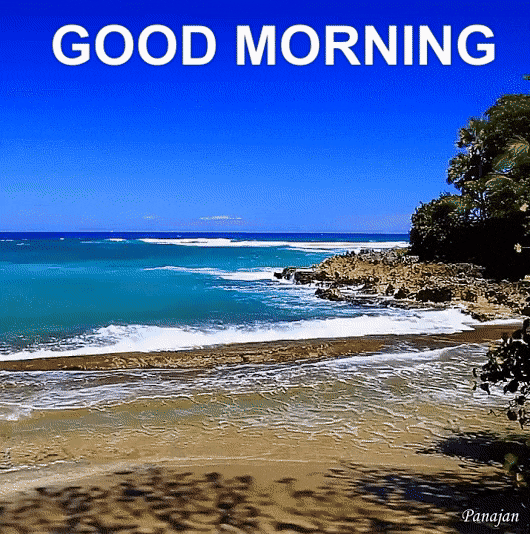 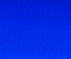 গণিত ক্লাসে সবাইকে স্বাগতম
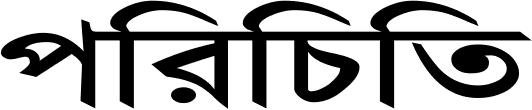 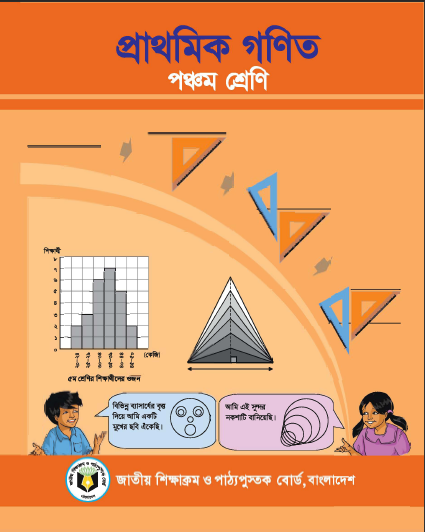 মোহাম্মদ মনিরুজ্জামান
প্রধান শিক্ষক
রাজারচর মোল্যাকান্দি সরকারি প্রাথমিক বিদ্যালয়
শিবচর,মাদারীপুর
মোবাইল:01721242319
Email: mztutul2006@gmail.com
গত ক্লাসে আমরা যা শিখেছিলাম-
১
সমহর বিশিষ্ট ভগ্নাংশের যোগ।
২
অসমহর বিশিষ্ট ভগ্নাংশের যোগ।
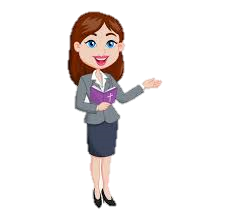 ০
০
১
১
(মি)
(মি)
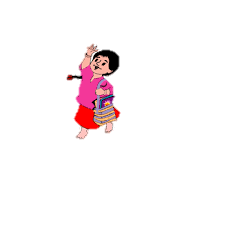 কীভাবে পেলাম?
এখন শিক্ষকের নিকট কত মিটার ফিতা রইল
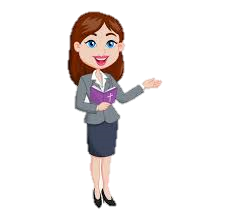 বিয়োগ করে
০
০
১
১
(মি)
(মি)
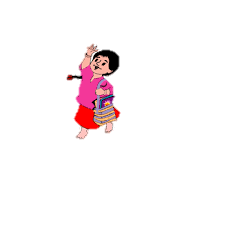 আজকের পাঠ
ভগ্নাংশের বিয়োগ
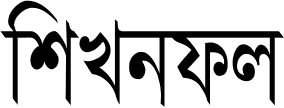 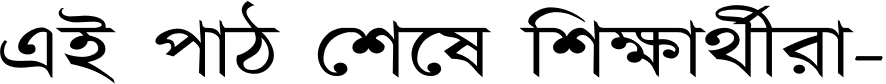 ২০.১.১ সমহর বিশিষ্ট প্রকৃত, অপ্রকৃত ও মিশ্র ভগ্নাংশের যোগ ও বিয়োগ করতে পারবে। 
২০.১.৪ পূর্ণ অংশ ও ভগ্নাংশকে আলাদা করে বিভিন্ন হরবিশিষ্ট মিশ্র ভগ্নাংশের যোগ ও বিয়োগ করতে পারবে।
এখন তার নিকট কতটুকু কাপড় আছে?
(মি)
০
৩
২
১
৪
-
=
গাণিতিক বাক্যঃ
গাণিতিক সমাধান-
-
-
=
মিশ্র ভগ্নাংশকে অপ্রকৃত করে
=
লবগুলো বিয়োগ করে লব এবং হর ঠিক রেখে
=
অপ্রকৃত ভগ্নাংশকে মিশ্র করে
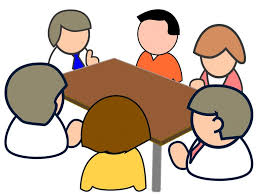 দলীয় কাজ
দলে আলোচনা করে নিচের সমস্যাগুলো সমাধান কর-
এবার মিলিয়ে নেই।
৩।
=
-
১।
=
-
৪।
=
-
২।
=
-
এখন দেখি ভিন্ন ভিন্ন হর বিশিষ্ট মিশ্র ও প্রকৃত ভগ্নাংশ কীভাবে সরল করা যায়।
-
+
১।
মিশ্র ভগ্নাংশকে অপ্রকৃত করে
-
+
=
৬৪
১৩৫
১০০
-
+
=
২৪
৩৩
৯৯
১০০
১৯৯
-
=
=
=
=
২৪
২৪
৮
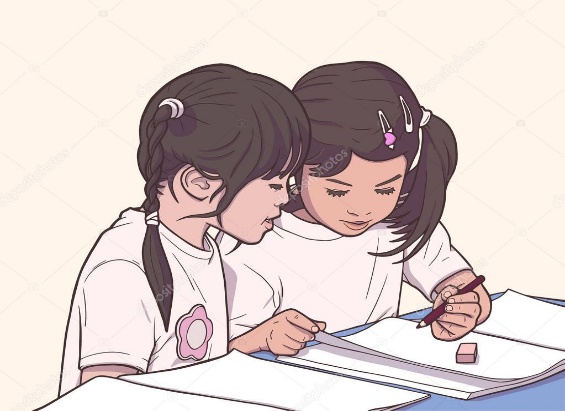 জোড়ায় কাজ
পাশাপাশি দু’জন জোড়া হয়ে আলোচনা করে 
নিচের সমস্যাগুলো সমাধান কর-
-
+
১।
-
-
২।
এবার মিলিয়ে নেই-
-
+
১।
-
+
=
৫৬
৪৫
৬২
-
+
=
১২
১০১
-
৬২
=
১২
১৩
=
=
=
৪
এবার মিলিয়ে নেই-
-
-
২।
-
-
=
২০১
৮২
৫৬
-
-
=
২৪
১১৯
৫৬
-
=
২৪
২১
৬৩
=
=
=
২৪
৮
মূল্যায়ন
নিচের প্রশ্নগুলোর সঠিক উত্তরে টিক চিহ্ন দাও-
আবার চেষ্টা কর
সঠিক উত্তর
আবার চেষ্টা কর
সঠিক উত্তর
সঠিক উত্তরের জন্য অপশনগুলোতে ক্লিক করুন।
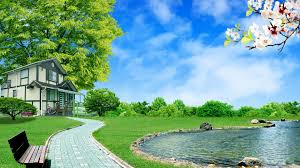 বাড়ির কাজ
নিচের সমস্যাগুলো বাড়ি থেকে সমাধান করে আনবে।
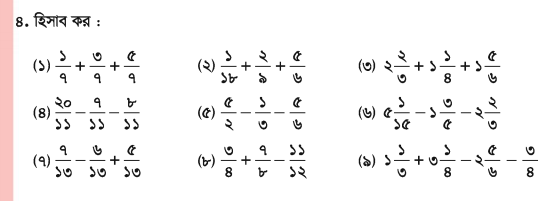 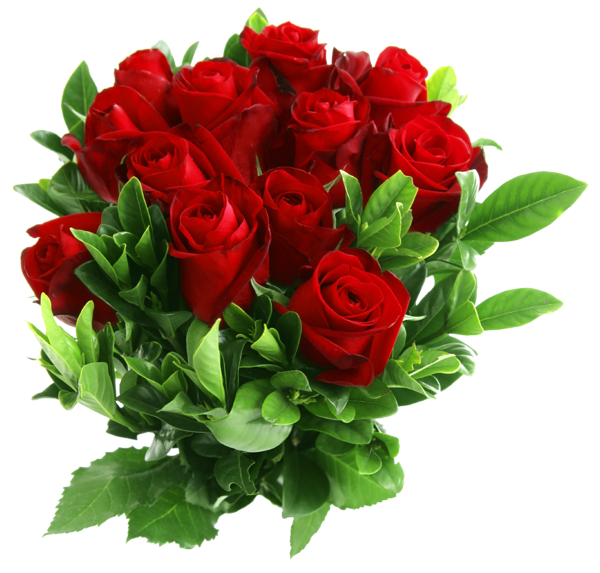 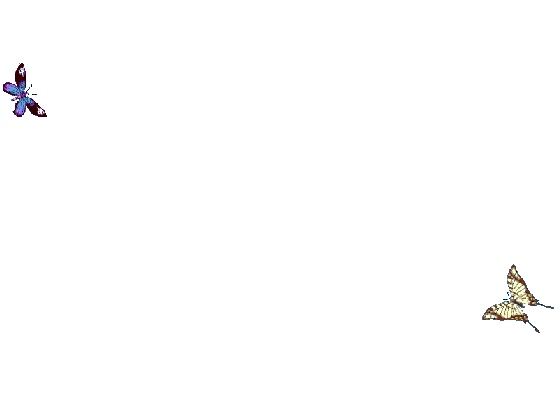 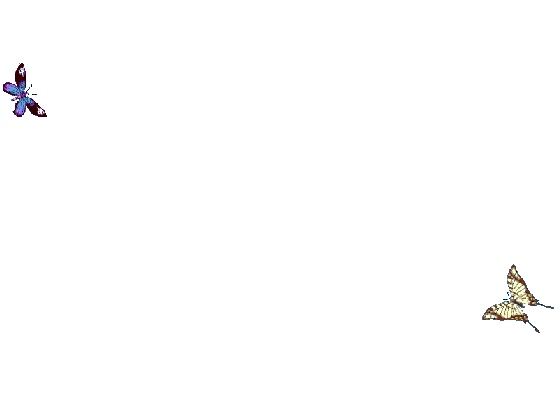 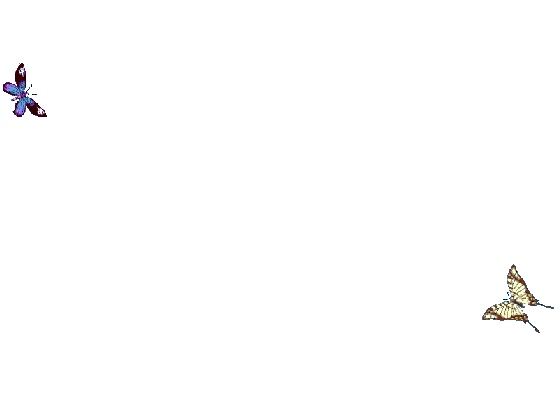 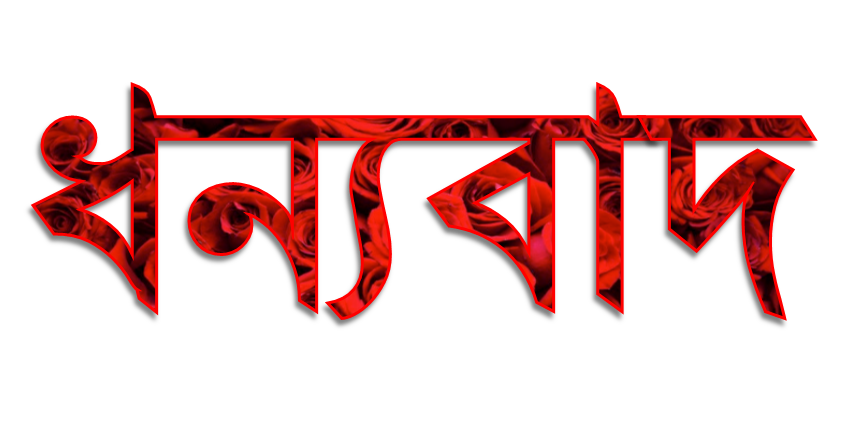 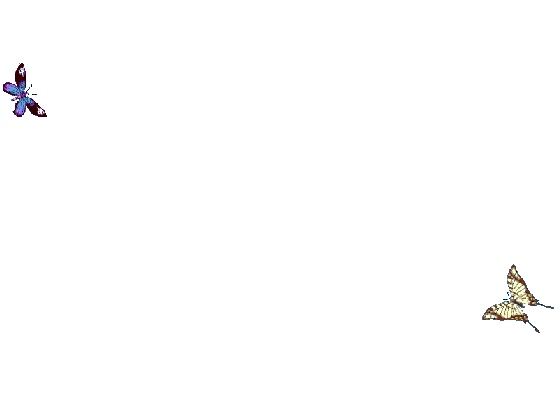 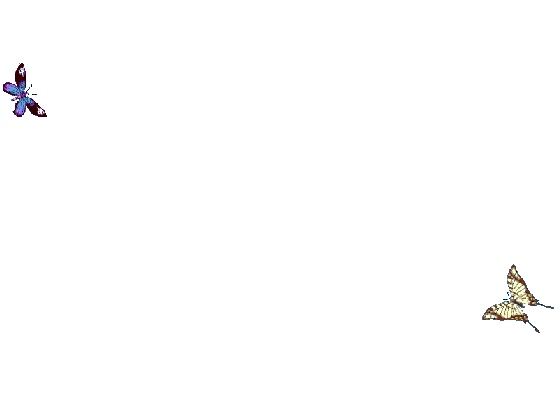